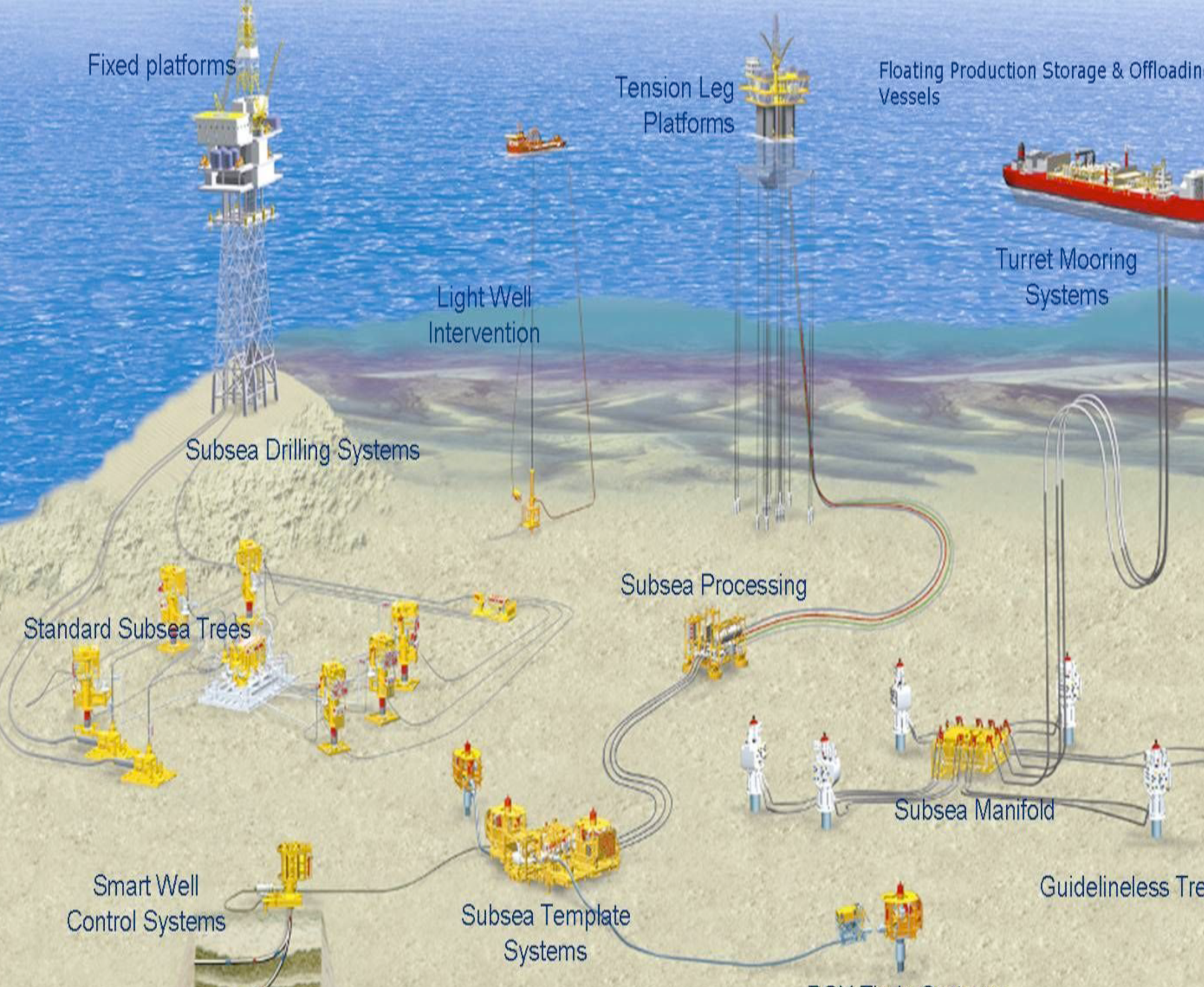 Slug flow in S-shaped risers
Simplified model for slug flow in S-Riser
Anne Sofie Nilsen
Supervisor: Sigurd Skogestad

Co-supervisor: Esmaeil Jahansahi
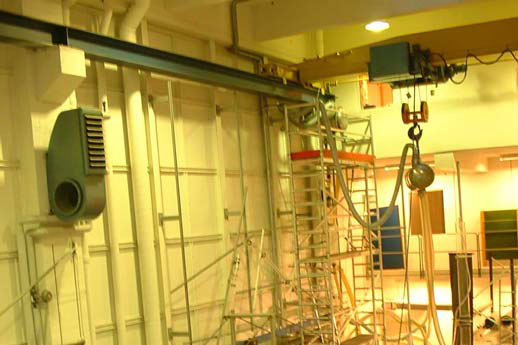 Experimental set-up
16 m long, 7 m high
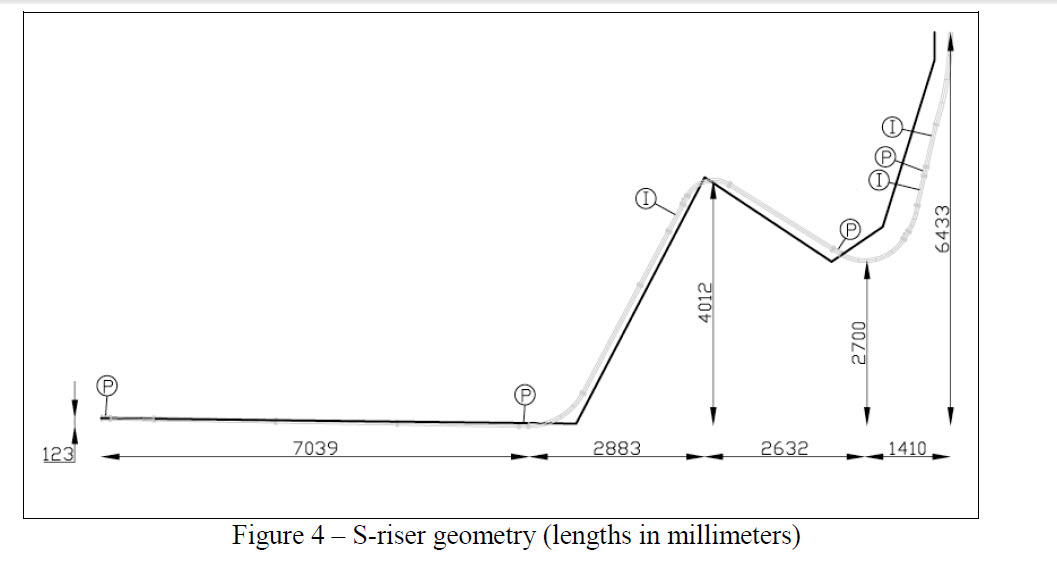 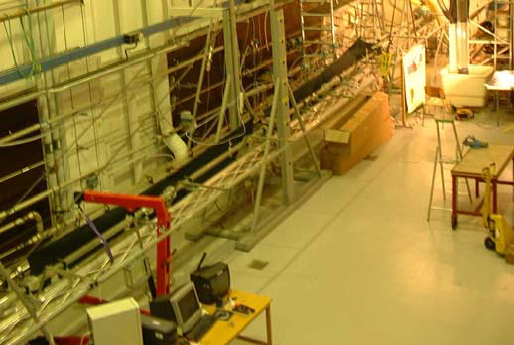 Compare the following:

- Matlab model
- Olga simualation
-Experimental values
Slug flow in S-shaped riser, OLGA simulation
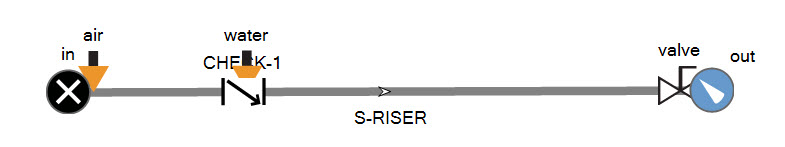 Stability map
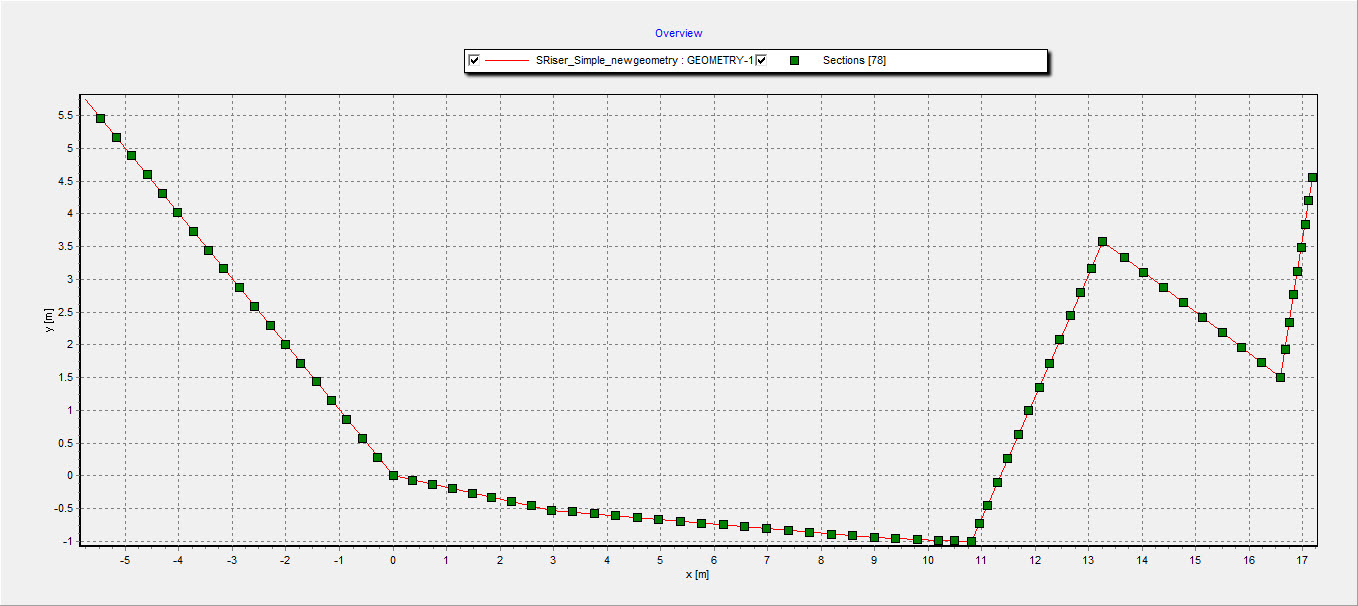 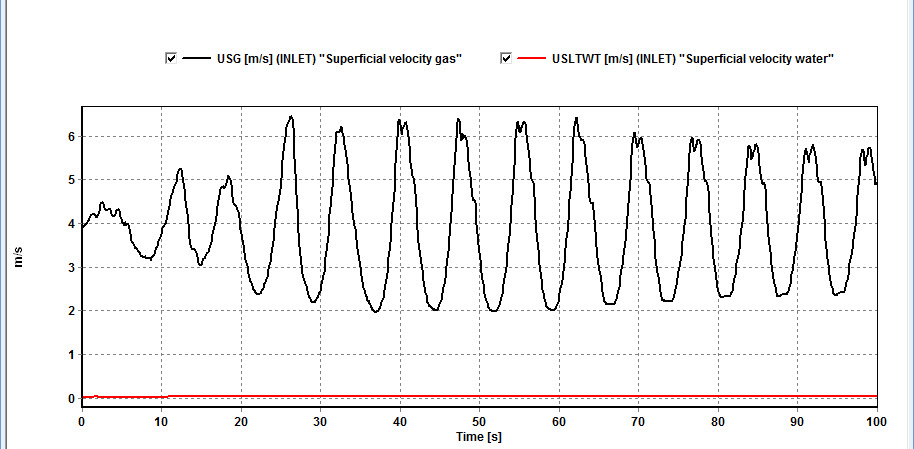 Slug flow in S-shaped risers
Simulating S-riser in OLGA 
Extending the simplified MATLAB model for L-riser to S-riser
Comparing the results from OLGA and MATLAB 
Comparing results from the S-shaped riser to results from L-shaped riser model 
Verifying the simplified model (MATLAB) by experiments on the S-riser in multi-phase flow lab
Slug 2- Simplified first principle model for severe-slugging flow in S-shaped risers
Simulating S-riser in OLGA 
Extending the simplified MATLAB model for L-riser to S-riser
Comparing the results from OLGA and MATLAB 
Comparing results from the S-shaped riser to results from L-shaped riser model 
Verifying the simplified model (MATLAB) by experiments on the S-riser in multi-phase flow lab